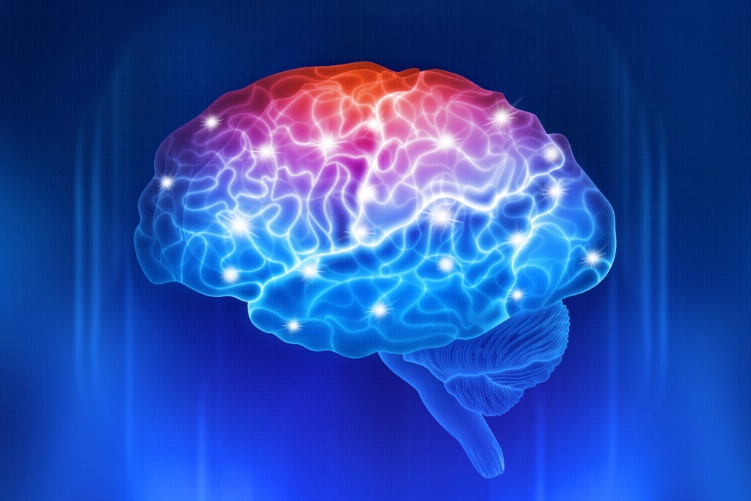 Εισαγωγή στη Γενική ΨυχολογίαΑ΄ εξάμηνο
Ειδικότητα: Βοηθός Εργοθεραπείας
Μαρία Δημητριάδου 
Ψυχολόγος Μ.Α., M.Sc.
Στην προηγούμενη ενότητα
Γνωστική συμπεριφορική θεωρία & θεραπεία, εξέλιξη σε 3 φάσεις:
1ο κύμα: συμπεριφορισμός, δεκαετία 1910
2ο κύμα: γνωστική επανάσταση, δεκαετία 1960
3ο κύμα: 2η γνωστική επανάσταση, δεκαετία 1990
Στην παρούσα ενότητα
Η ανθρωπιστική θεωρία του Carl Rogers
Η προσωποκεντρική θεραπεία του Carl Rogers
Η θεωρία των αναγκών του Abraham Maslow
Η αναλυτική θεωρία του Carl Jung
Ανθρωπιστική θεωρία, Carl Rogers 1902-1987
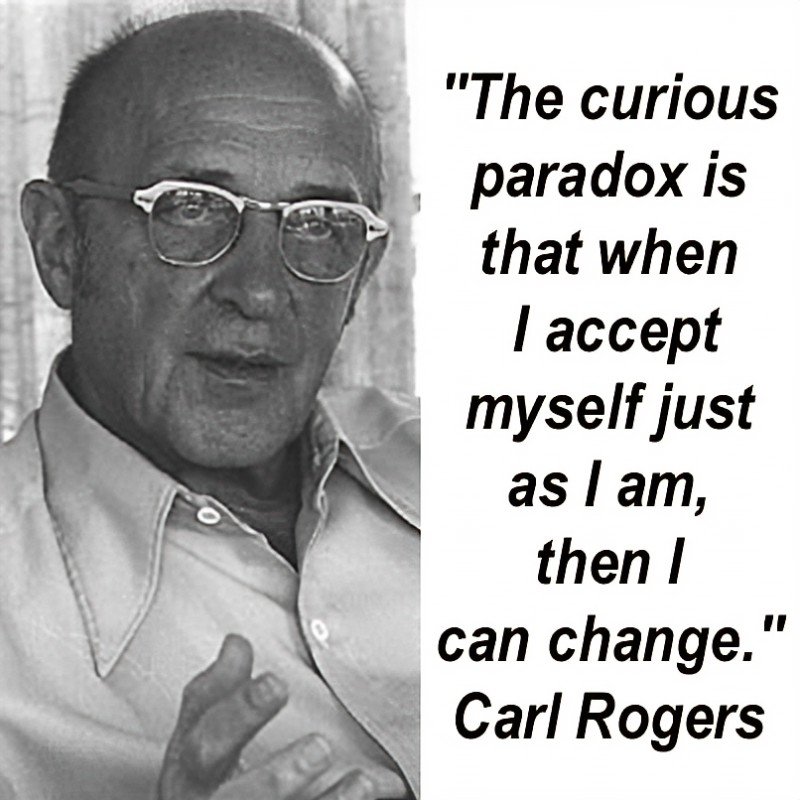 Αμερικανός ψυχολόγος
Ένας από τους πιο σημαντικούς θεωρητικούς στην ανάπτυξη της ανθρωπιστικής ψυχολογίας
Aνέπτυξε την προσωποκεντρική θεραπεία, με βάση την ανθρωπιστική θεώρηση
Ανθρωπιστική θεωρία, Carl Rogers
Έμφαση στα παρακάτω:
Υποκειμενικό τρόπο που βλέπει ο κάθε άνθρωπος τον εαυτό του και τους άλλους
Θετική πλευρά της ανθρώπινης φύσης
Αυτοπραγμάτωση: η αξιοποίηση του δυναμικού που διαθέτουμε, κίνητρο ανθρώπινης συμπεριφοράς, η έμφυτη τάση για βελτίωση. Όταν οι άνθρωποι δεν ανησυχούν για τις αξιολογήσεις, τις απαιτήσεις και τις προτιμήσεις των άλλων, η ζωή τους κατευθύνεται από την εμφυτη τάση για πραγμάτωση
«Kατάσταση συμβατότητας»: συμφωνία μεταξύ ιδανικού & πραγματικού εαυτού
Λειτουργικά άτομα
Είναι ανοιχτά σε εμπειρίες
Ζουν και εκτιμούν το παρόν
Δίνουν σημασία στα συναισθήματά τους
Είναι ευχαριστημένα από τη ζωή του
Είναι δημιουργικά
Προσωποκεντρική θεραπεία, Carl Rogers
Μη κατευθυντική στάση, οι θεραπευτές χρειάζεται να δημιουργούν τις συνθήκες που θα διευκολύνουν την ανεξάρτητη λήψη αποφάσεων από τον θεραπευόμενο
Ο Rogers δεν έθετε στόχους για τους πελάτες
Ο πελάτης αναλάμβανε ηγετικό ρόλο για να κατευθύνει την πορεία της συζήτησης και της θεραπείας
Ο ρόλος του θεραπευτή είναι να δημιουργήσει στις συνεδρίες τις συνθήκες που θα επιτρέψουν στον πελάτη να επιστrέψει στην φύση του και να πάρει αποφάσεις που θα τον οδηγήσουν σε μια ουσιαστικά ικανοποιητική ζωή.
Προϋποθέσεις θετικού θεραπευτικού κλίματος
Αλλαγή μέσω θεραπείας: θεραπευτικό κλίμα 3 προϋποθέσεις για να είναι διευκολυντική η στάση του θεραπευτή:
Άνευ όρων θετική αποδοχή
Ειλικρίνεια, αυθεντικότητα
Ενσυναίσθηση
1. Άνευ όρων θετική αποδοχή
Πλήρης αποδοχή και αναγνώριση του πελάτη για αυτό που είναι, ακόμη και αν δεν εγκρίνει τη συμπεριφορά του
Αναγνώριση και αποδοχή χωρίς όρους και κρίσεις
Συχνά στις σχέσεις υπάρχει το «θα σε αγαπώ αν..»
Οι άνθρωποι έχουν αξία και μόνο για το γεγονός ότι είναι άνθρωποι
Βαθύ ενδιαφέρον και σεβασμός για τον πελάτη
2. Ειλικρίνεια, αυθεντικότητα
Να είναι αυθεντικός και ειλικρινής στη σχέση του με τον θεραπευόμενο
να εκφράzει τα συναισθήματά του και τις σκέψεις του με ειλικρίνεια, χωρίς να δημιουργεί αποστάσεις ή να προσποιείται
3. Ενσυναίσθηση
Να κατανοεί βαθιά τα συναισθήματα και τις σκέψεις του θεραπευόμενου
 Να μπορεί να μπει στη θέση του και να βιώσει τον κόσμο όπως τον βιώνει το άτομο, χωρίς όμως να χάνει την απόσταση που απαιτείται
Ενεργητική ακρόαση
Θεραπευτική τεχνική που αφορά την πλήρη και αφοσιωμένη προσοχή του θεραπευτή στον θεραπευόμενο, με στόχο την κατανόησή του
Ο θεραπευτής δίνει πλήρη προσοχή στο θεραπευόμενο, χωρίς να τον διακόπτει ή να τον κρίνει. Αυτή η πλήρης προσοχή σημαίνει ότι ο θεραπευτής είναι παρών και εστιασμένος, αποφεύγοντας περισπασμούς ή σκέψεις που δεν σχετίζονται με τον θεραπευόμενο.
Με ενσυναίσθηση προσπαθεί να κατανοήσει τον πελάτη, όχι μόνο διανοητικά, αλλά και συναισθηματικά.
Ο θεραπευτής, αφού ακούσει προσεκτικά, αναστοχάζεται και επαναλαμβάνει ή παραφράζει τις σκέψεις και τα συναισθήματα του θεραπευόμενου
Ενεργητική ακρόαση
«Nομίζουμε ότι ακούμε, αλλά πολύ σπάνια ακούμε προσεκτικά δείχνοντας αληθινή κατανόηση και πραγματική ενσυναίσθηση. Ωστόσο, όταν ακούμε τον άλλον με τέτοιον τρόπο, δημιουργείται μια από τις πιο ισχυρές δυνάμεις για αλλαγή που γνωρίζω»
Carl Rogers
Θεωρία των αναγκών, Abraham Maslow (1908 – 1970)
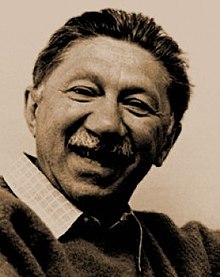 Η προσωπικότητα επικεντρώνεται στην ικανοποίηση διαφόρων αναγκών, οι οποίες ιεραρχούνται.
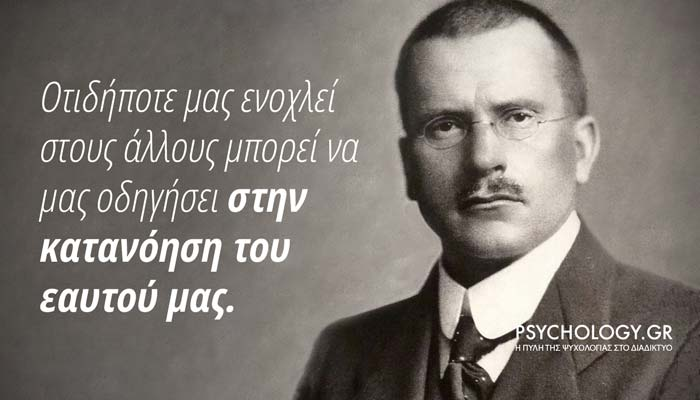 Αναλυτική θεωρία, Carl Jung (1875-1961)
Συνεργάτης του S.Freud. Στη συνέχεια διαφοροποιήθηκε
Ήθελε να εξερευνήσει την ομοιότητα των συμβόλων που υπάρχουν στις διάφορες θρησκείες & τη μυθολογία κλπ που εμφανίζονται σε διάφορους πολιτισμούς & περιόδους.
Ύπαρξη 2 επιπέδων ασυνείδητου: 
Προσωπικό ασυνείδητο: ό,τι έχει αποκομίσει το άτομο από τη δική του ζωή, το οποίο έχει ξεχαστεί ή καταπιεστεί
Συλλογικό ασυνείδητο: δεξαμενή με όλες τις εμπειρίες και τις γνώσεις του ανθρώπινου είδους, έμφυτο & κοινό για όλους.
 Εσωστρέφεια & εξωστρέφεια κύρια συστατικά της προσωπικότητας: υγιής προσωπικότητα αναγνωρίζει και τις 2 τάσεις στον εαυτό του.
Απορίες, Προβληματισμοί, Επισημάνσεις
Βιβλιογραφικές αναφορές
Kring, A. M., Davison, G. C., Neale, J. M., & Johnson, S. L. (2010). Ψυχοπαθολογία. (E. Αυδή & Π.Ρούσση Επιμ. ). Εκδόσεις Gutenberg.